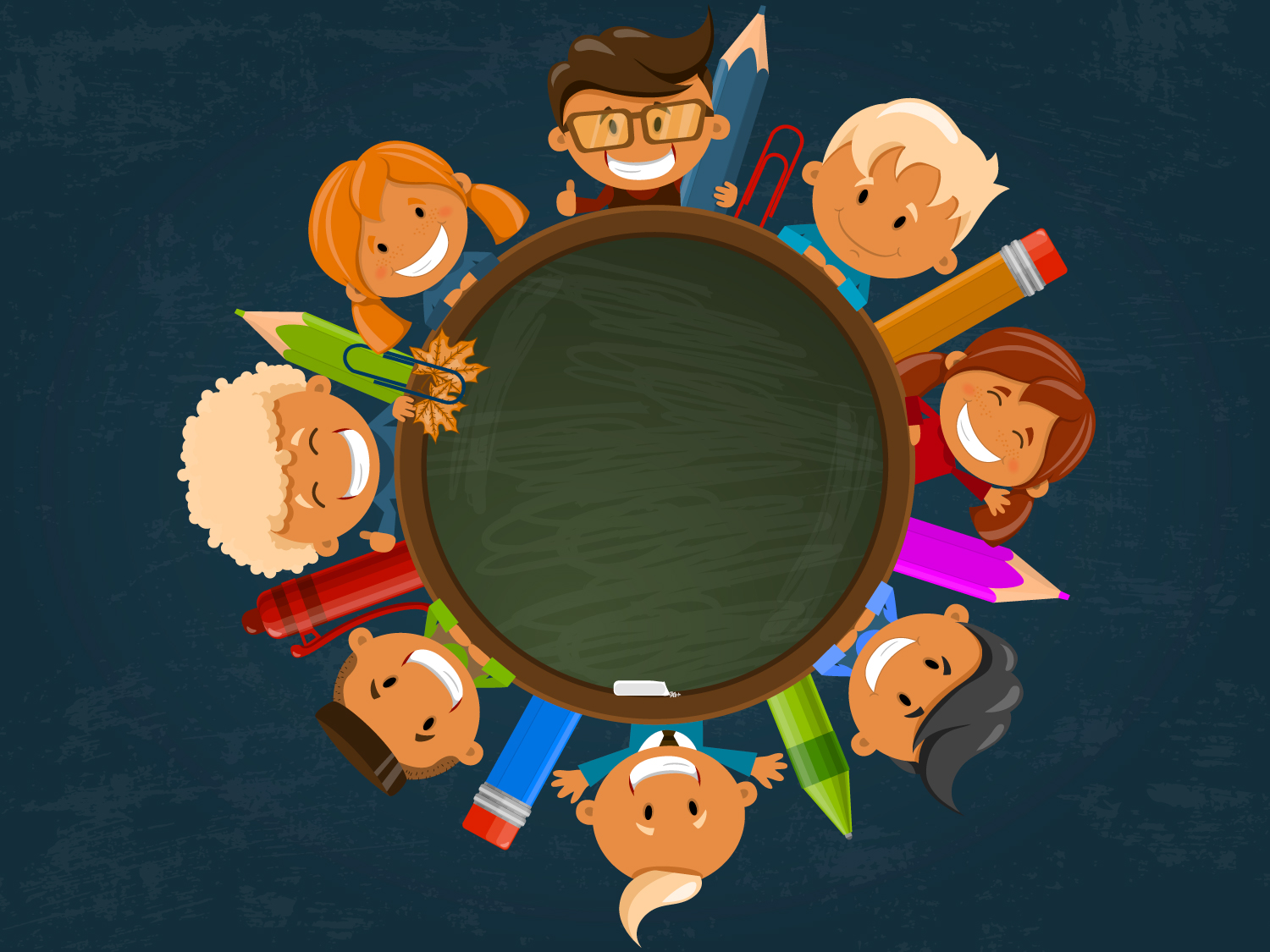 Звіт 
 про роботу
Міністерства добрих і корисних справ           « Волонтер»
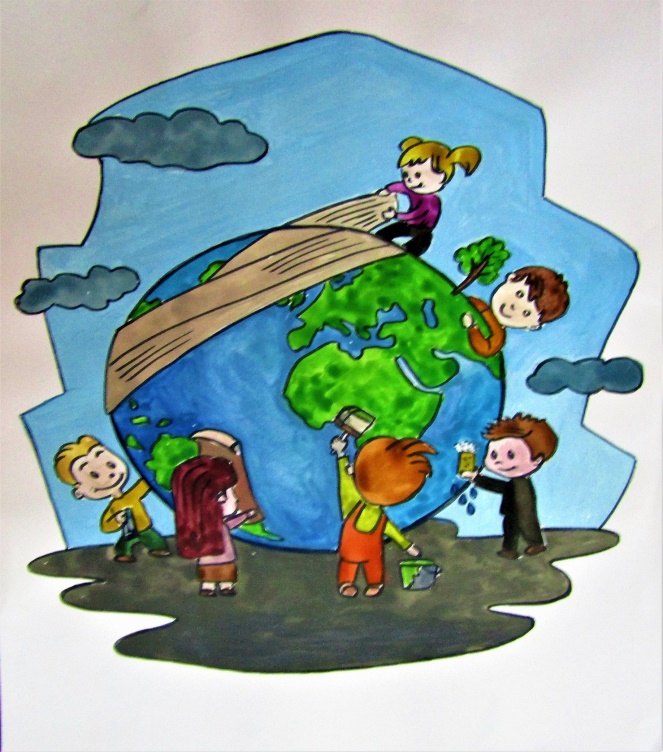 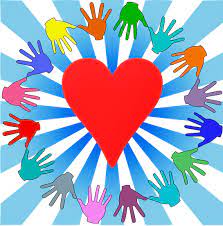 Міністерство « Волонтер»
ВОЛОНТЕРСТВО – ЦЕ ПОКЛИК ДУШІ!
Принципи, за якими працює волонтерський  загін:
креативність у всьому;
відповідальність та особистісний контроль;
тактичне та стратегічне планування;
дотримання етики волонтера;
взаємоповага та взаємопідтримка;
толерантність.
Привітання вчителів –пенсіонерів до             Дня людей похилого віку
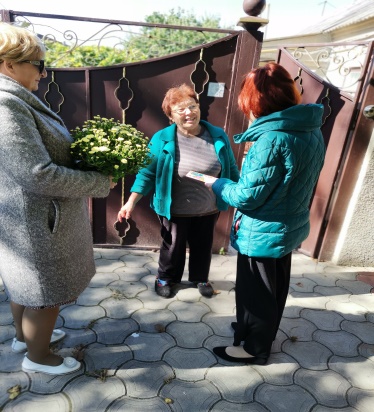 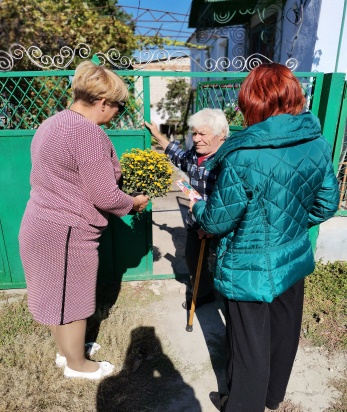 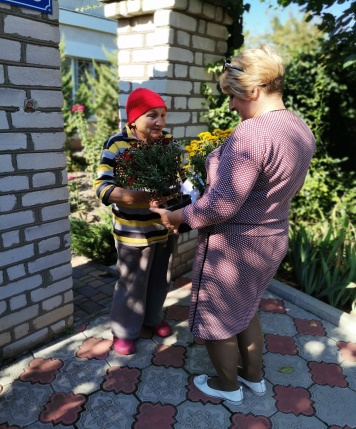 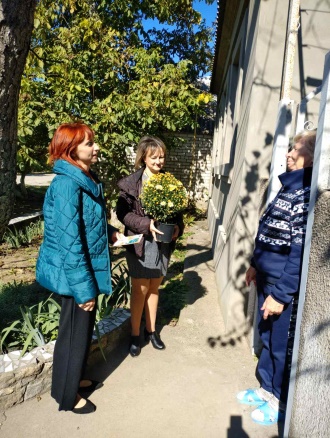 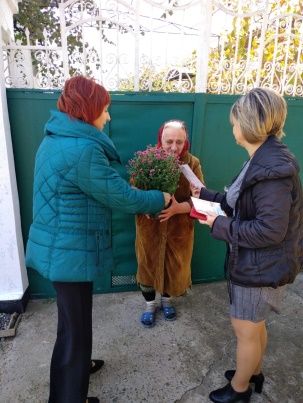 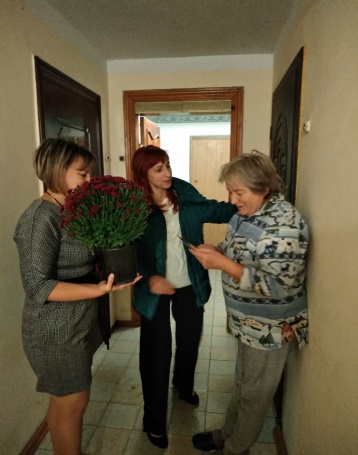 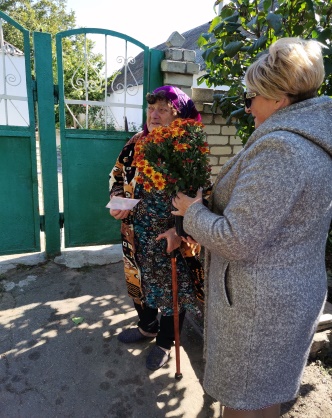 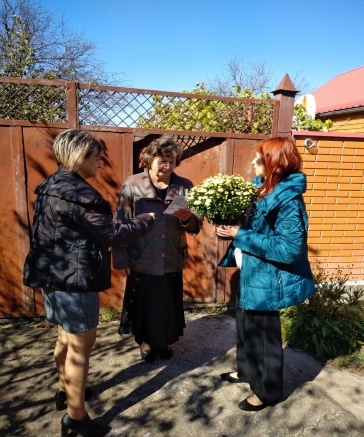 « Хто швидше»  цікаві ігри до  Міжнародного  деня людей з обмеженими  можливостями
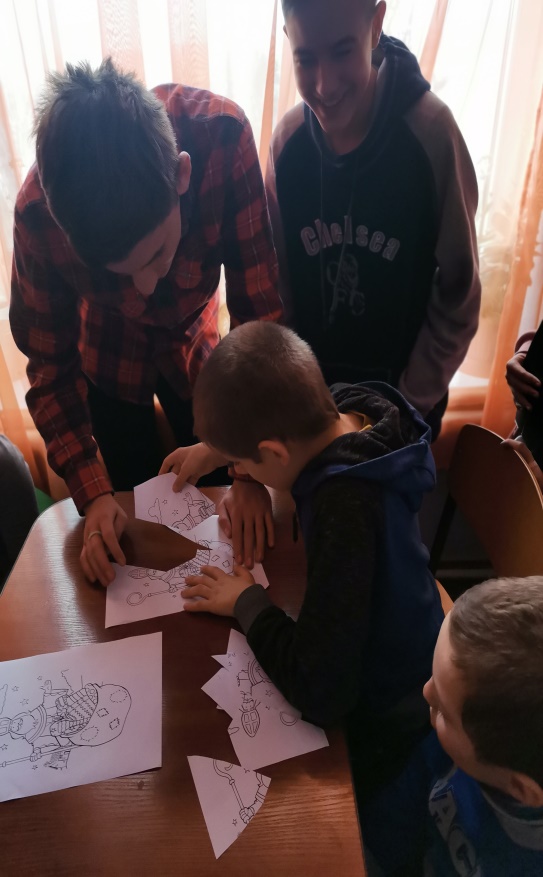 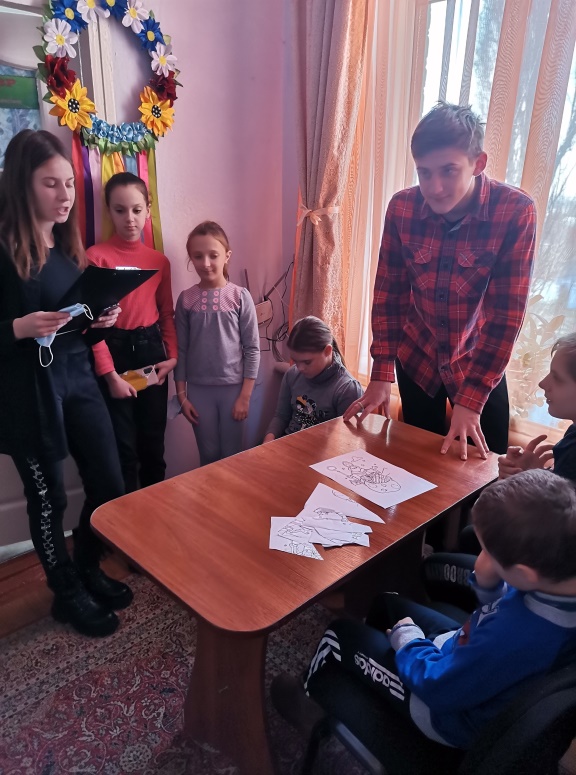 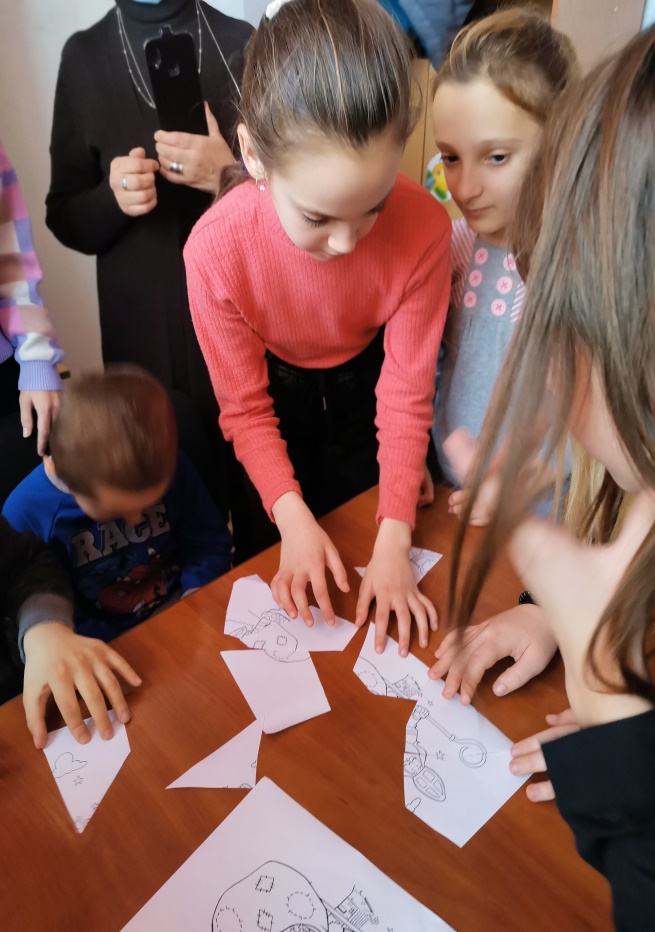 Міжнародний день толерантності
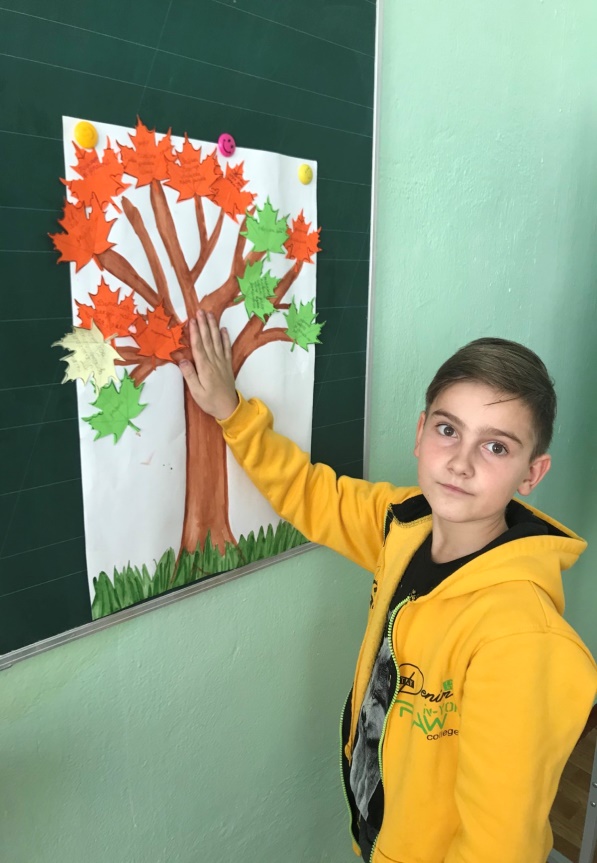 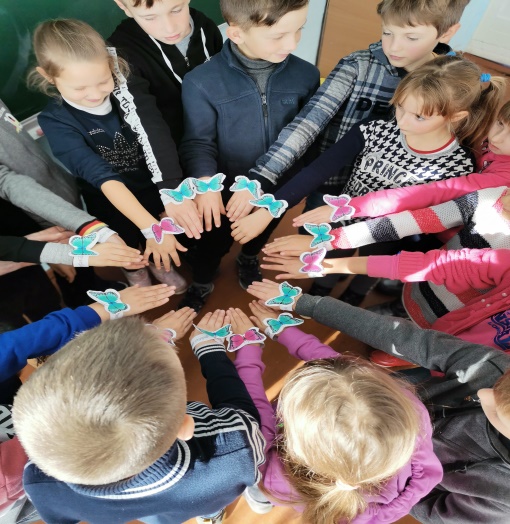 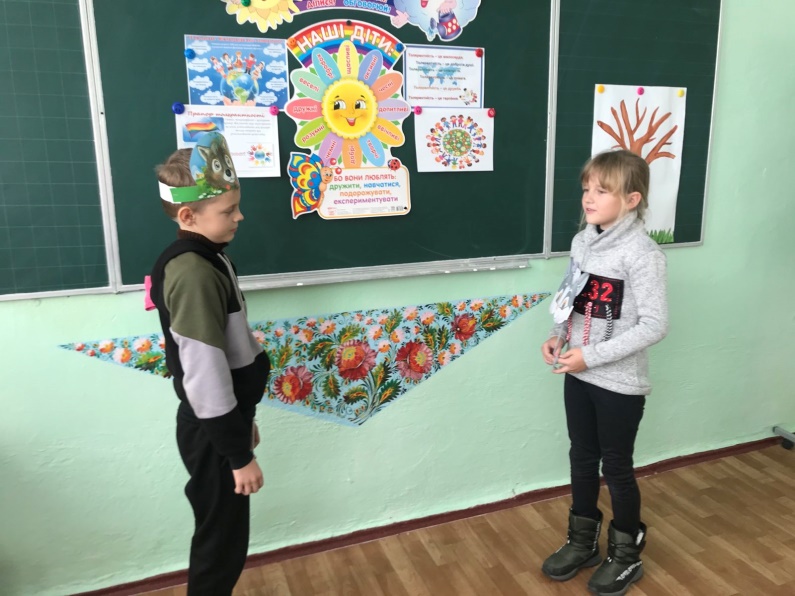 День Визволення України від фашистських загарбників
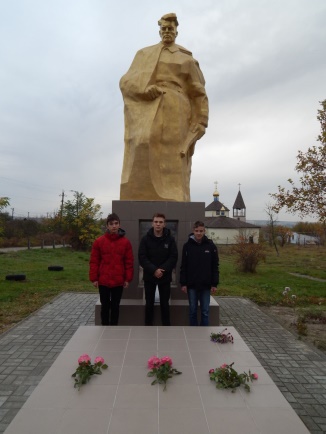 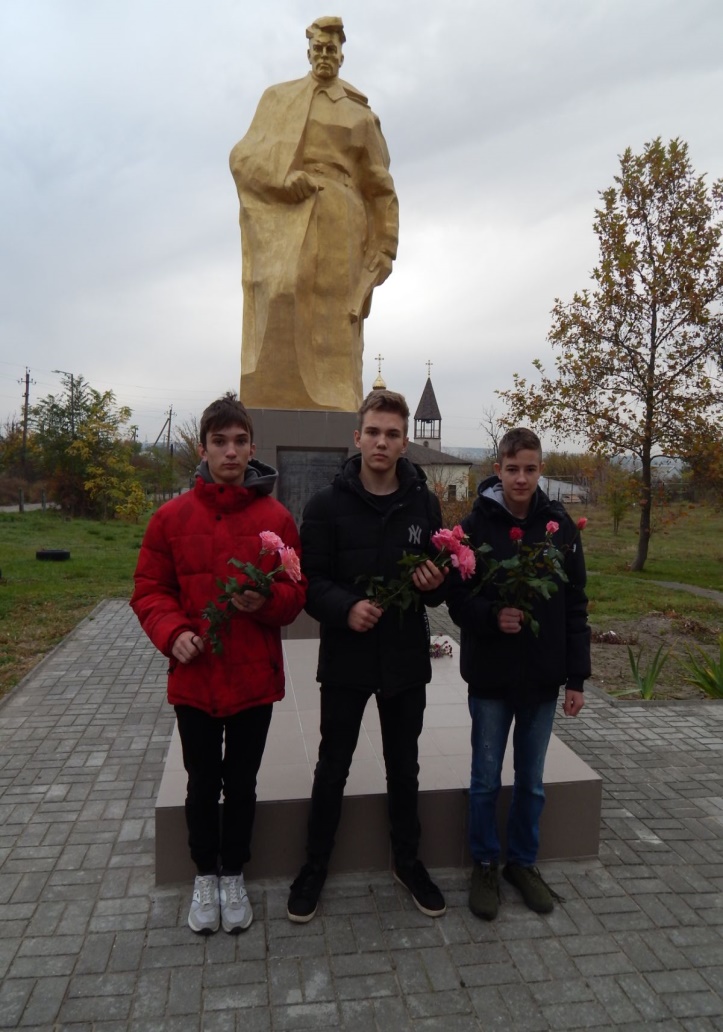 Акція «Різдвяне диво для солдата»
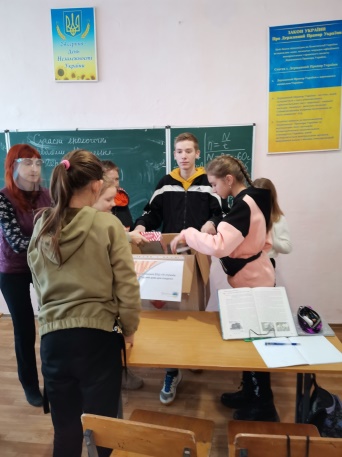 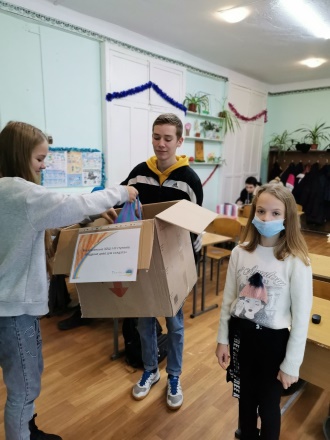 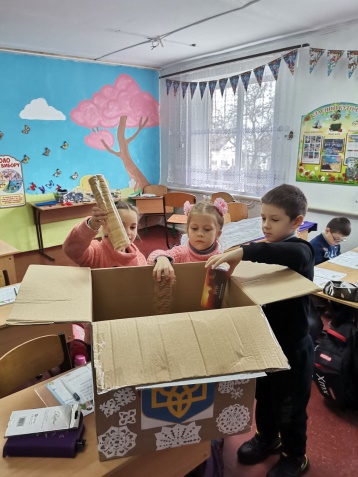 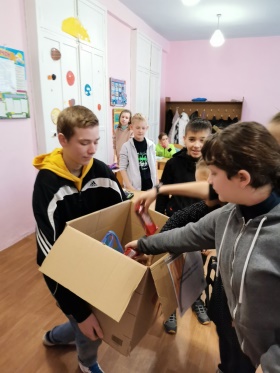 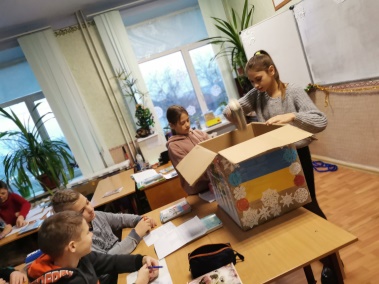 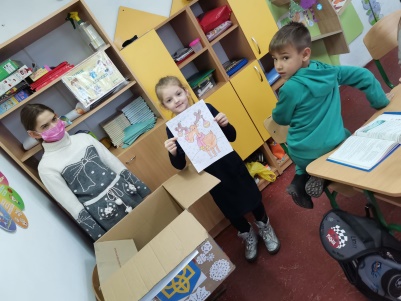 Привітання з ювілеєм вчителя пенсіонера
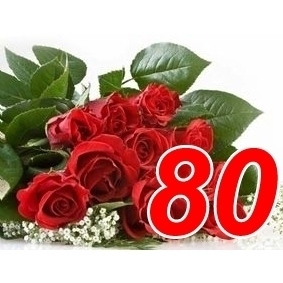 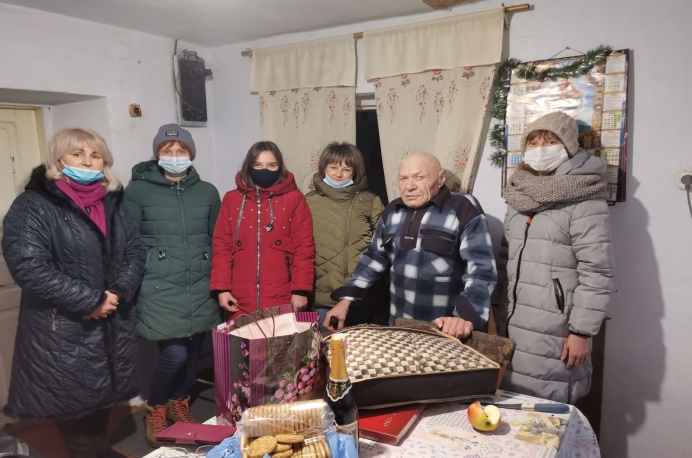 Привітання з ювілеєм вчителя пенсіонера
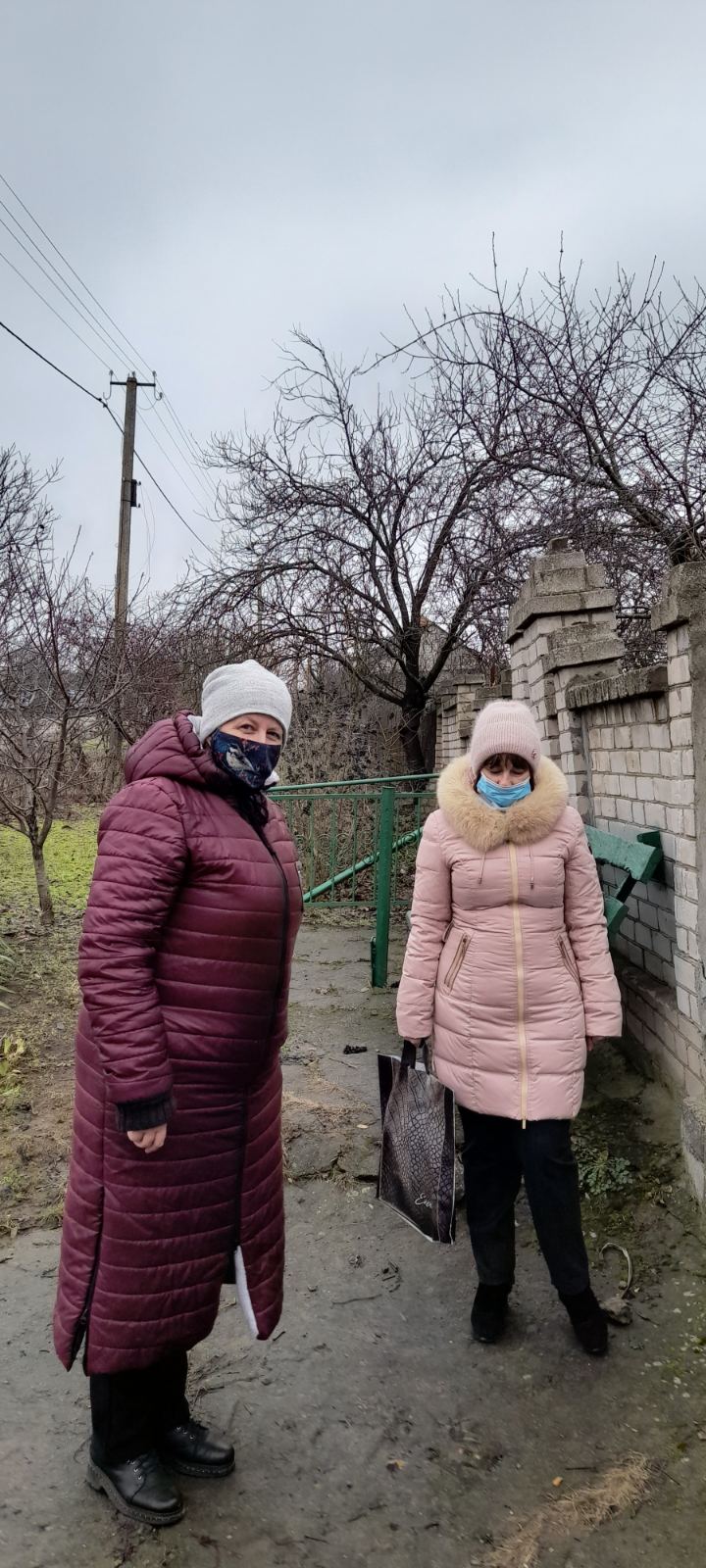 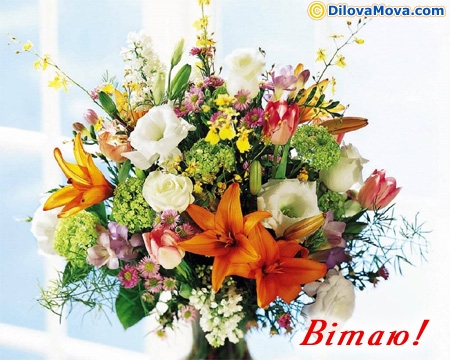 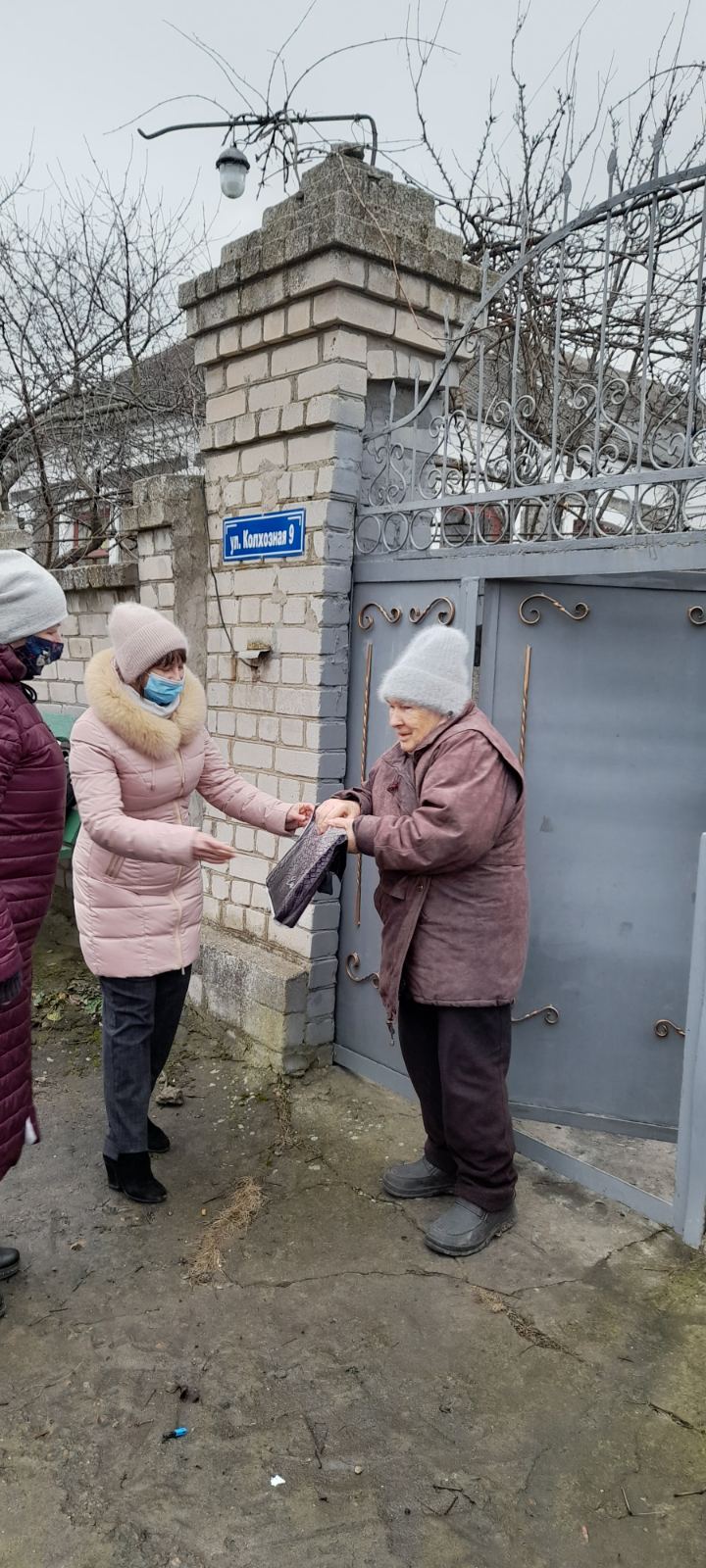